New Testament En Gedi
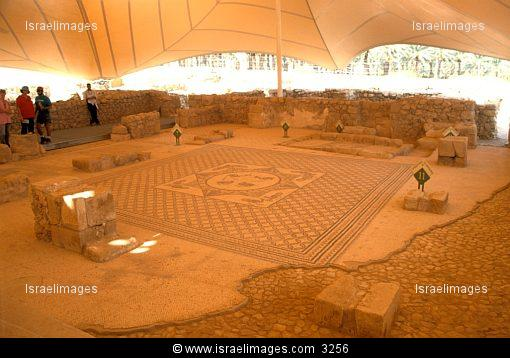 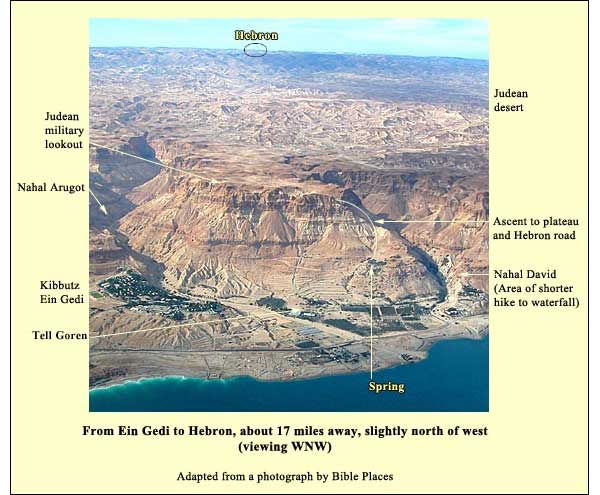 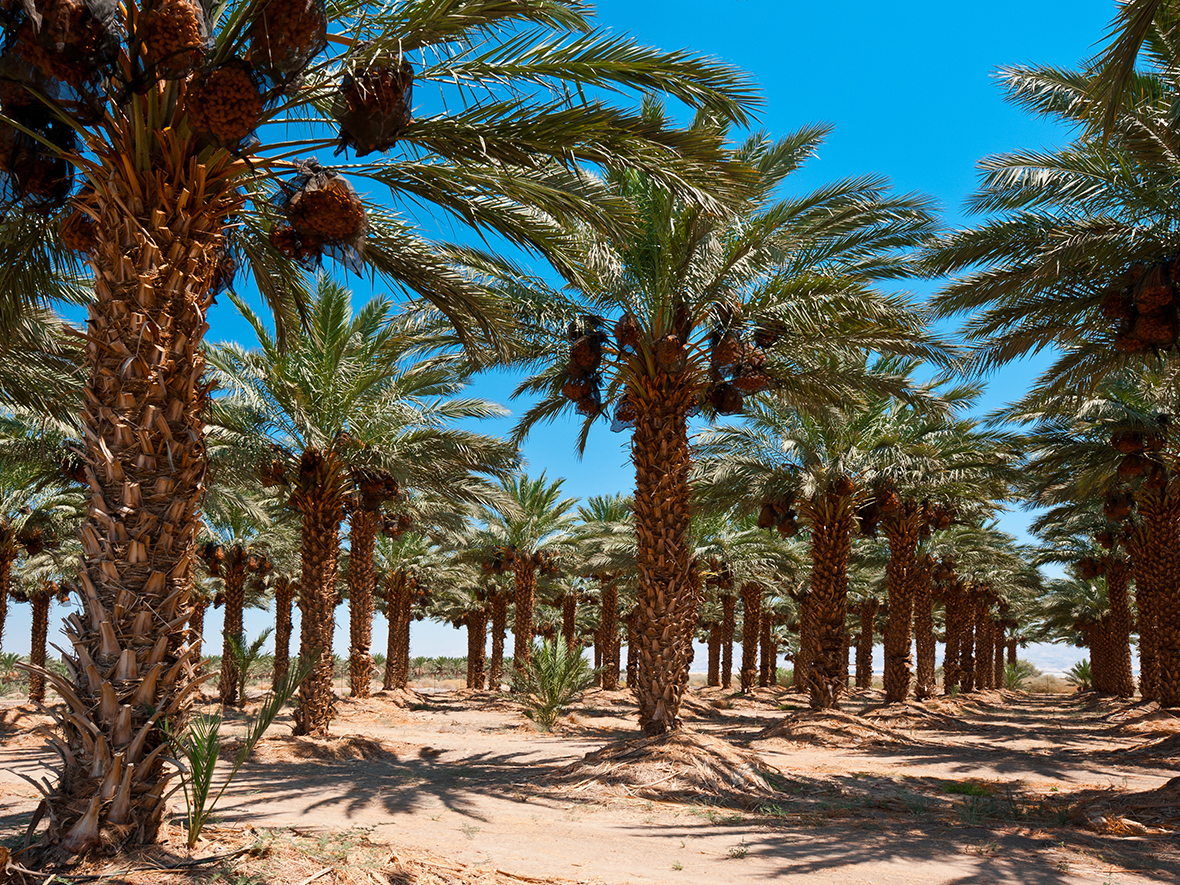 The Good Samaritan Inn on the Road to Jericho
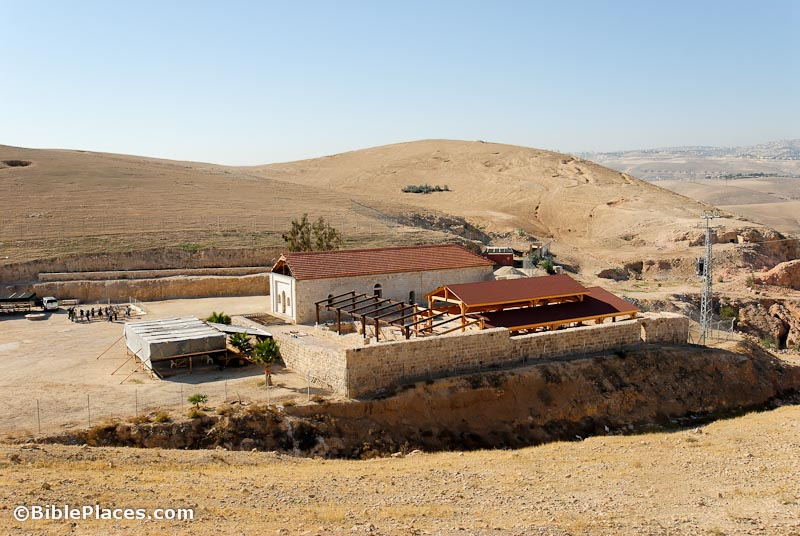 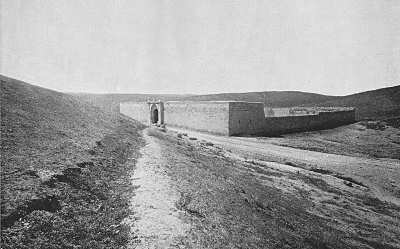 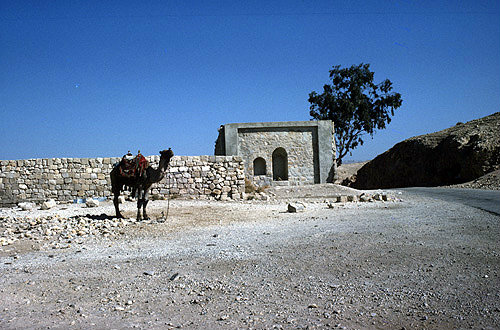 Khirbet Qumran:  The Settlement of the DSS
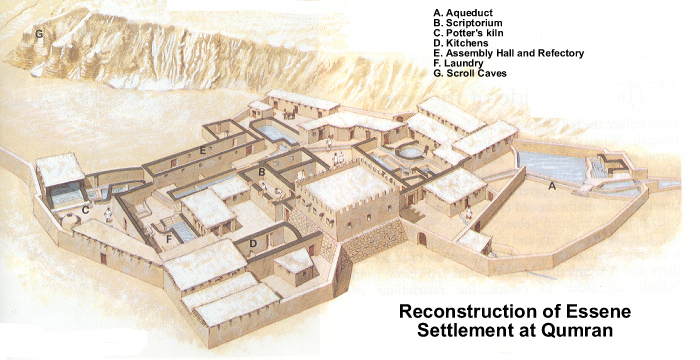 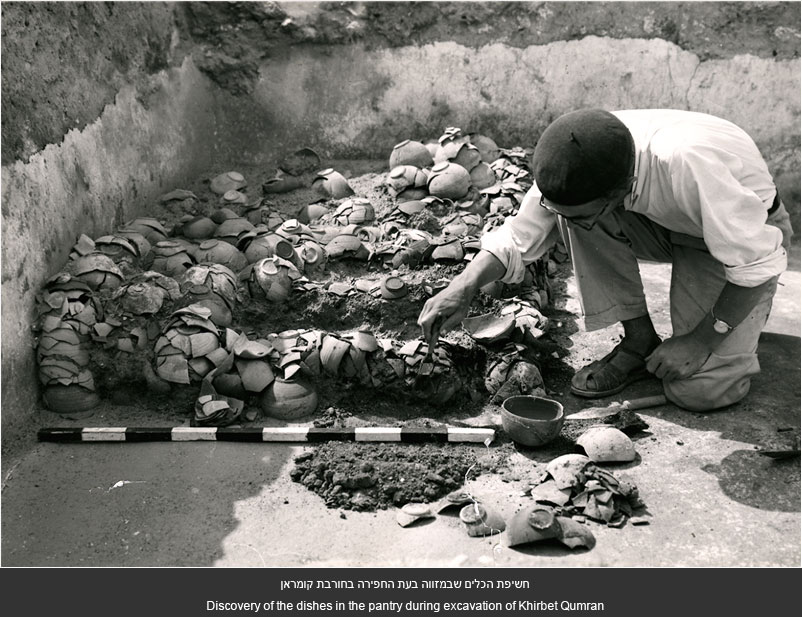 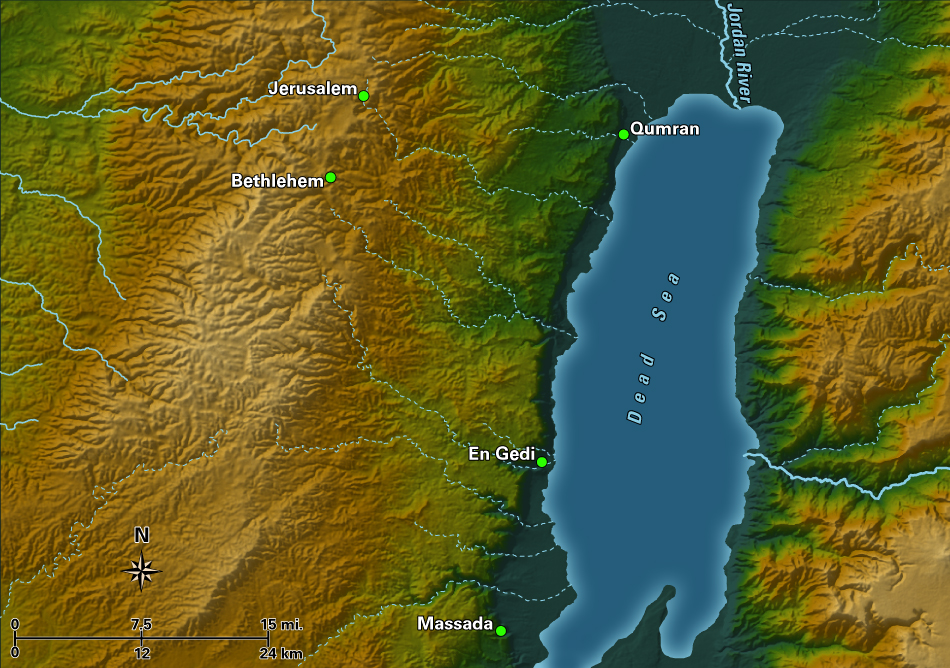 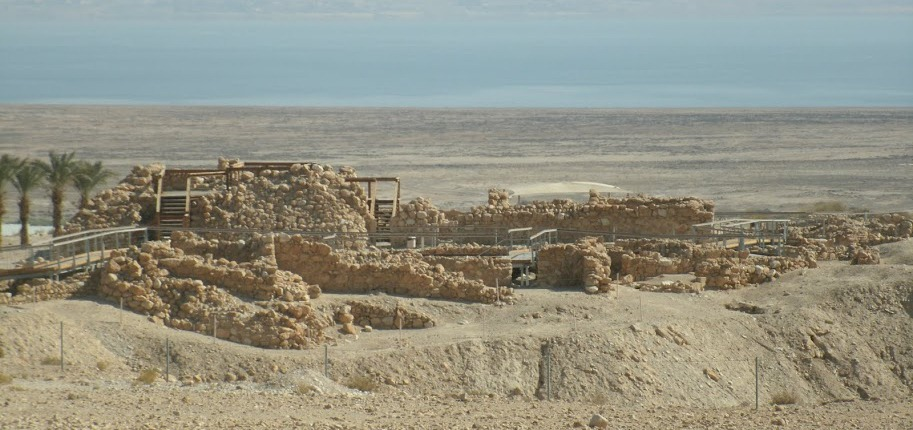 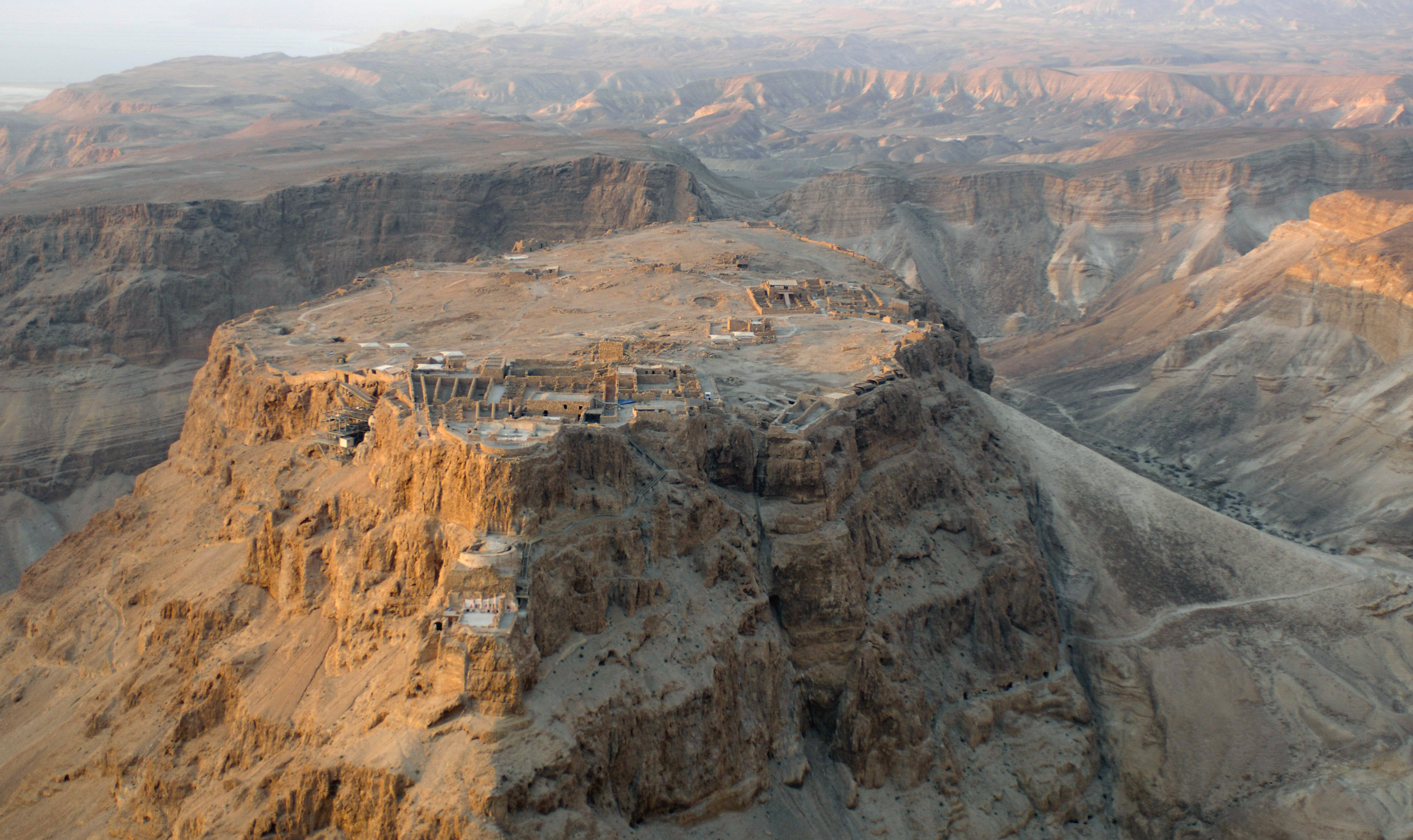 Masada:  Fortress of Herod the Great
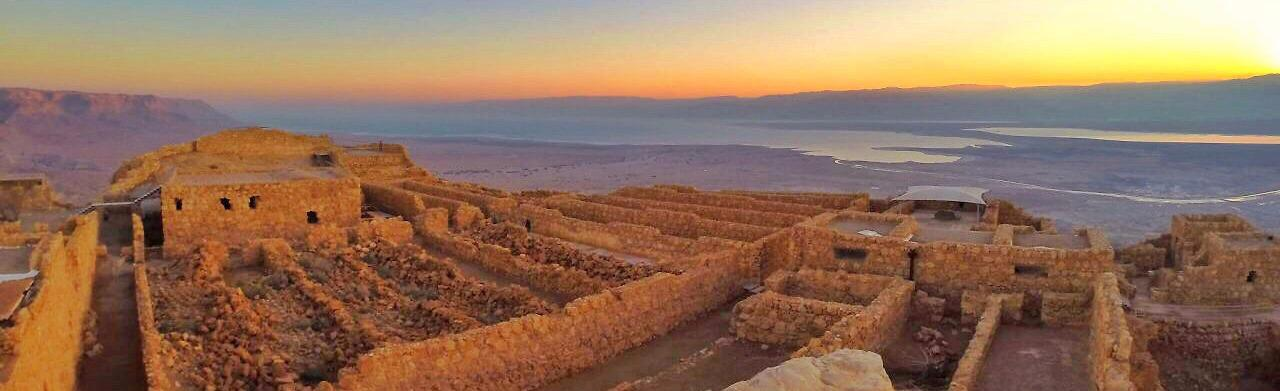 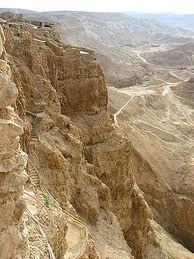 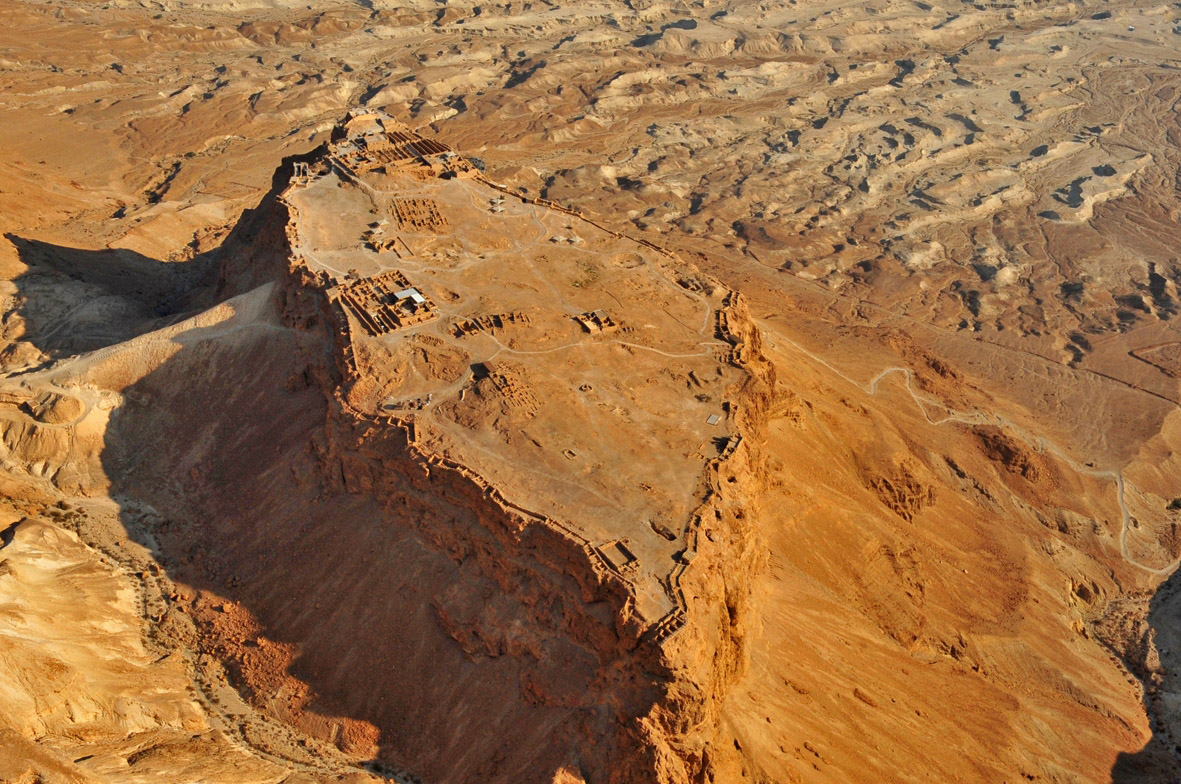 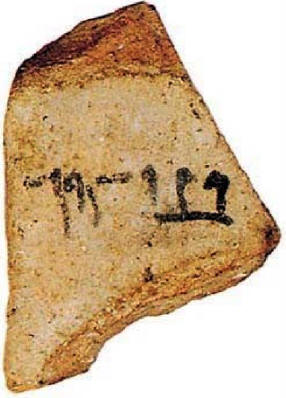 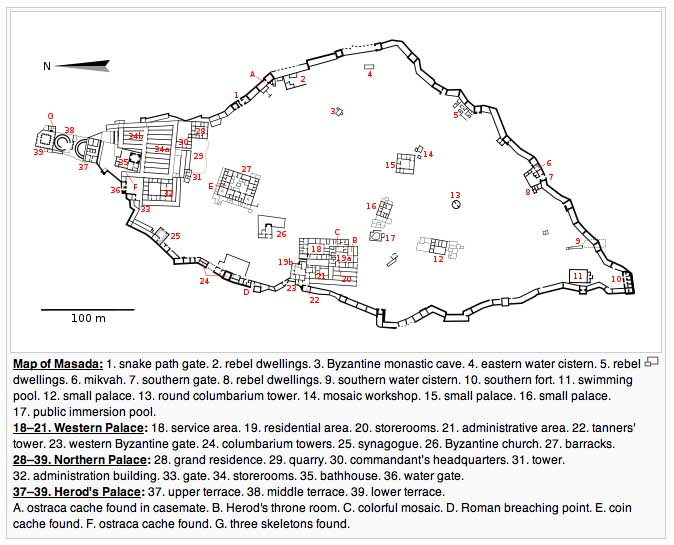